Turn in late binder SuburbsCities map quiz on april 26
APRIL 16, 2018
suburbanization
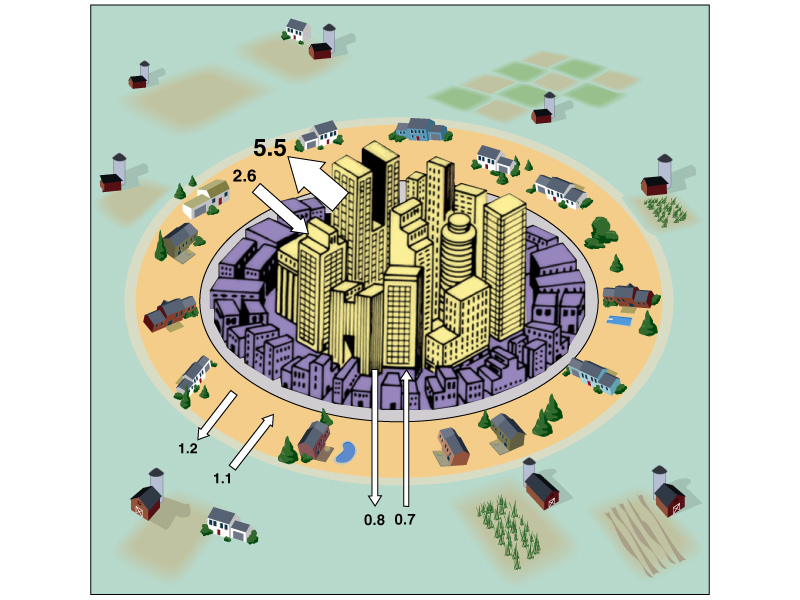 wealthy move to suburbs 
“White Flight”
 automobiles and roads
‘American Dream’
 better services
wealthy move to suburbs
idyllic settings
cost of land for retirement
slow pace, yet high tech connections to services and markets
U.S. intraregional migration during 1990s.
Issues of suburbs
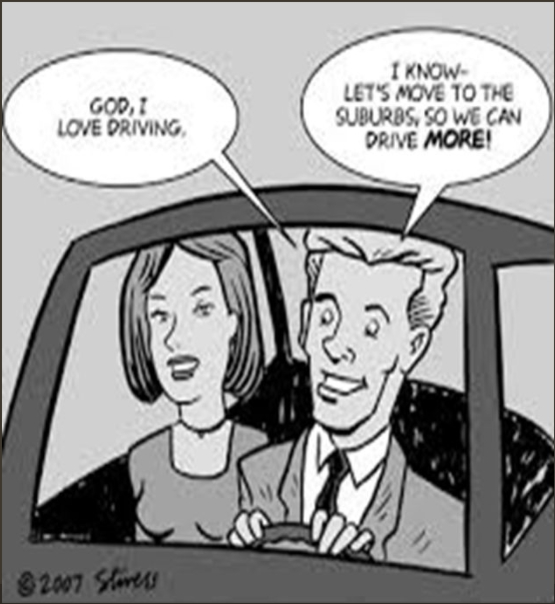 Sprawl
Low Density
Dependent on Automobile
Pollution
Traffic  
Isolation
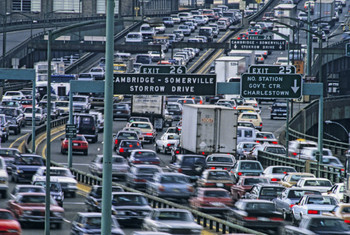 Videos
How highways wrecked American cities: https://www.youtube.com/watch?v=odF4GSX1y3c 
Adam Ruins the Suburbs: https://www.youtube.com/watch?v=e68CoE70Mk8 
High cost of free parking: https://www.youtube.com/watch?v=Akm7ik-H_7U
Commutes around the world:  https://www.youtube.com/watch?v=zszLu6F7pEE 
“Our Town” from movie Cars: https://www.youtube.com/watch?v=wZBVWLNtVlA
Adam ruins everything: cul-de-sacs
https://www.youtube.com/watch?v=BzKrQDdQ5GA&index=36&list=PLZxWJ6CTr63Z4OYR3gdMEEog5Zju5ihyu
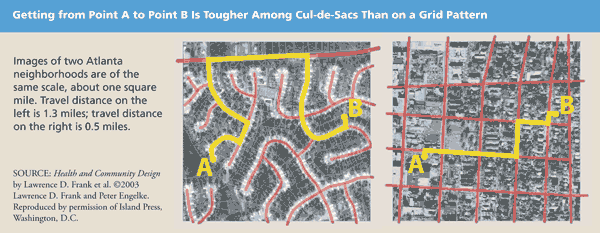 Effects of suburbs
Environmental 
Health
Social 
Economic